Алексеенко Инесса Николаевна
кандидат экономических наук
руководитель проектов НПП “ВинМикс-Софт”
Оптимальные рецепты кормления – Основа прибыльного животноводства
www.winmixsoft.com
[Speaker Notes: Составление или выбор оптимального комбикорма является одним из важнейших звеньев в функционировании сложного механизма хозяйства, которое занимается птицеводством, животноводством или производством комбикормов. Затраты на корма составляют одну из главных статей расходов животноводства, и при современных условиях предприятие, которое кормит животных или птицу не сбалансированно, неизбежно несет убытки.]
Не сбалансированный рецепт
1
3
2
Не
отвечающий
потребностям животных
Не
актуальный
Не 
оптимальный
характеристики
www.winmixsoft.com
[Speaker Notes: Не сбалансированный рацион это рацион:
не отвечающий потребностям животных, то есть не имеющий правильного количества всех питательных веществ необходимых для здоровья и роста животного;
не оптимальный, то есть при наличии всех необходимых показателей качества не являющийся самым дешевым вариантом при имеющемся сырье;
не актуальный, если при расчете нет возможности быстро учитывать изменение сырьевой базы и выбирать наиболее подходящее сырье автоматически из нескольких вариантов.]
Не сбалансированный рецепт
1
3
2
низкие привесы и надои
огромное
снижение
рентабельности
необоснованные траты времени и  ресурсов
следствия
www.winmixsoft.com
[Speaker Notes: Все это влечет за собой:
низкие привесы и надои;
огромное снижение рентабельности;
необоснованные траты времени и человеческих ресурсов.]
Расчет с помощью компьютерной программы
1
3
4
2
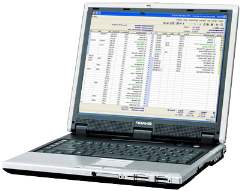 быстрый и удобный расчет рецепта
рецепт имеющий минимальную
стоимость
рецепт
отвечающий
всем нормам
кормления
гарантированные привесы, надои 
и увеличение прибыли
преимущества
www.winmixsoft.com
[Speaker Notes: Компьютерные программы для расчета рецептов разрабатываются и используются во всем мире. Это уже давно не роскошь, а необходимый инструмент, который способен значительно упростить работу зоотехника, сделать расчет рационов удобным и быстрым, а самое главное обеспечить максимально оптимальный рецепт согласно нормам кормления за минимально возможную цену.]
Получение результата с помощью WinMix
Вид животного, вес, возраст
Шаблон кормления для данной
категории животных
Справочник цен
Сырье
Список показателей качества и 
ограничения на их содержание в рецепте 
(минимальная и максимальная граница,
отношение одного вида к другому 
ограничение на суммарное содержание 
группы показателей и др.)
Стоимость 
сырья в рецепте
Набор сырья, 
которое будет 
принимать участие 
в расчете данного
рецепта
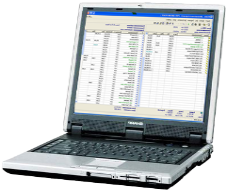 Сбалансированный рецепт кормления
при минимальной стоимости
www.winmixsoft.com
[Speaker Notes: Рассмотрим упрощенную схему создания рецепта с помощью WinMix:
В зависимости от вида животного, а также его веса или возраста, пользователь выбирает шаблон кормления. В шаблон входят: набор показателей качества и ограничение на его минимальное и/или максимальное содержание в рецепте, а также различные дополнительные ограничения: на отношение показателей качества, например, кальция к фосфору, на суммарное содержание показателей, ограничения на ввод добавки, на цену и другие. Шаблон можно выбрать из базы данных программы или создать новый на основе собственных данных и знаний. 
Далее пользователь выбирается сырье, которое он планирует использовать в рецепте (это может быть сырье, которое есть на складе, а также сырье клиента, если рецепт считается для него).
Следующим шагом задается стоимость сырья, которое принимает участие в расчете. Цены можно подгрузить автоматически из ранее созданного Справочника цен, а также внести или изменить вручную в самом рецепте. 
Все эти данные обрабатываются в программе за считанные секунды, и пользователь получает сбалансированный оптимальный рецепт за минимально возможную цену, то есть руководство, сколько и какого сырья необходимо взять, чтобы получить все показатели качества в необходимом количестве.]
Получение результата с WinMix
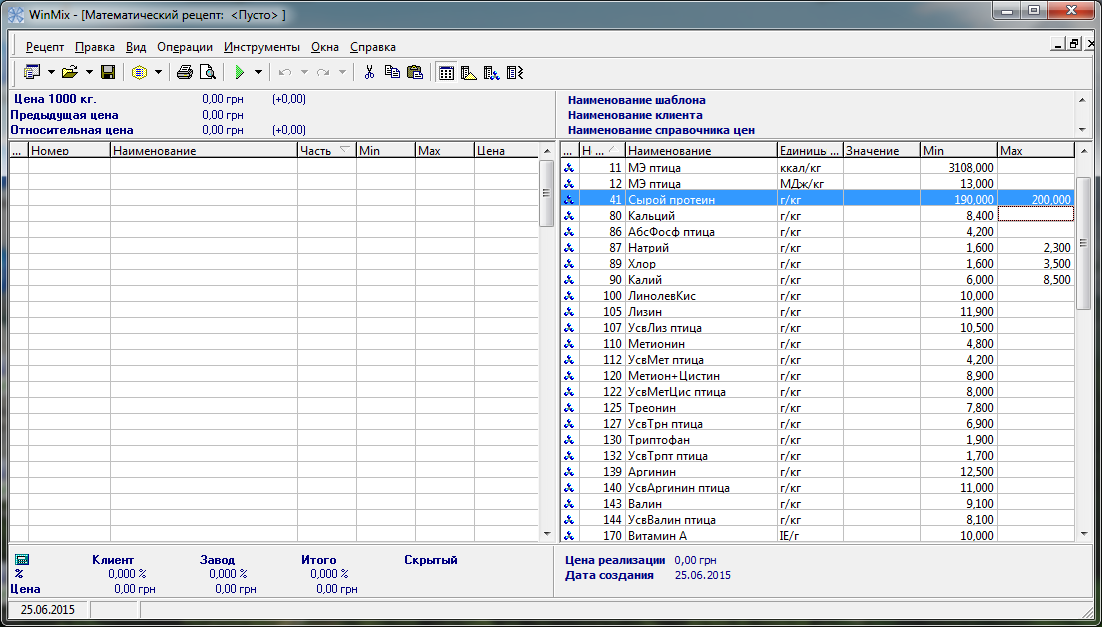 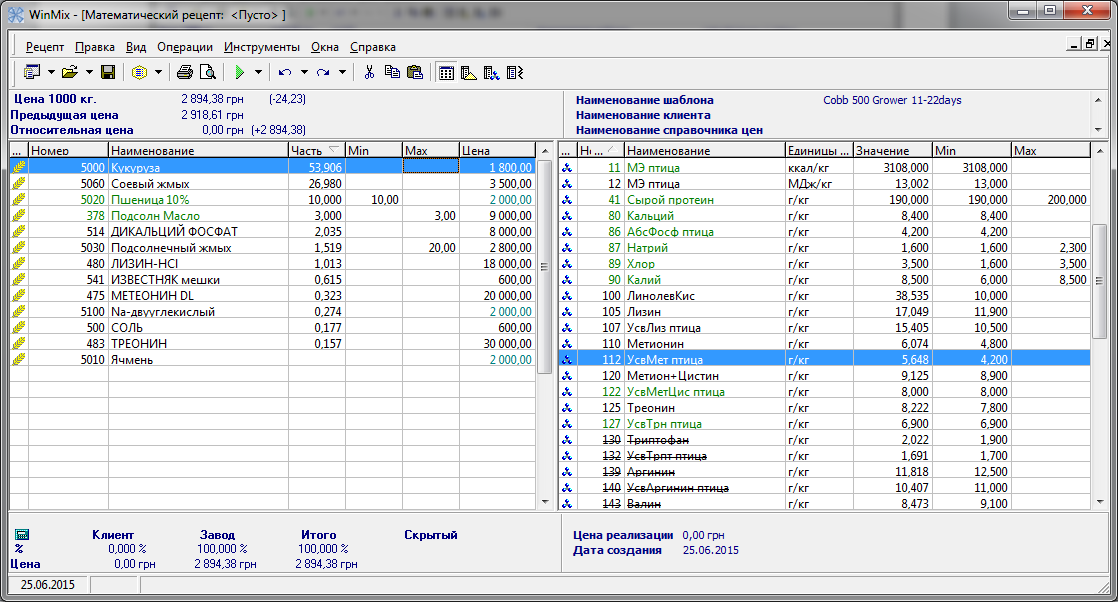 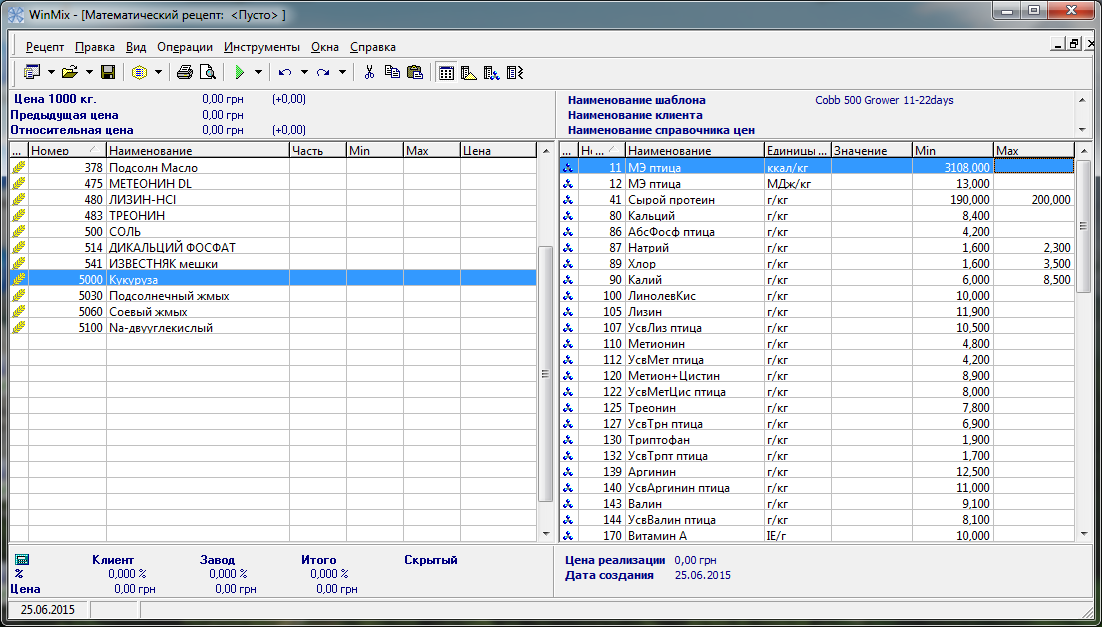 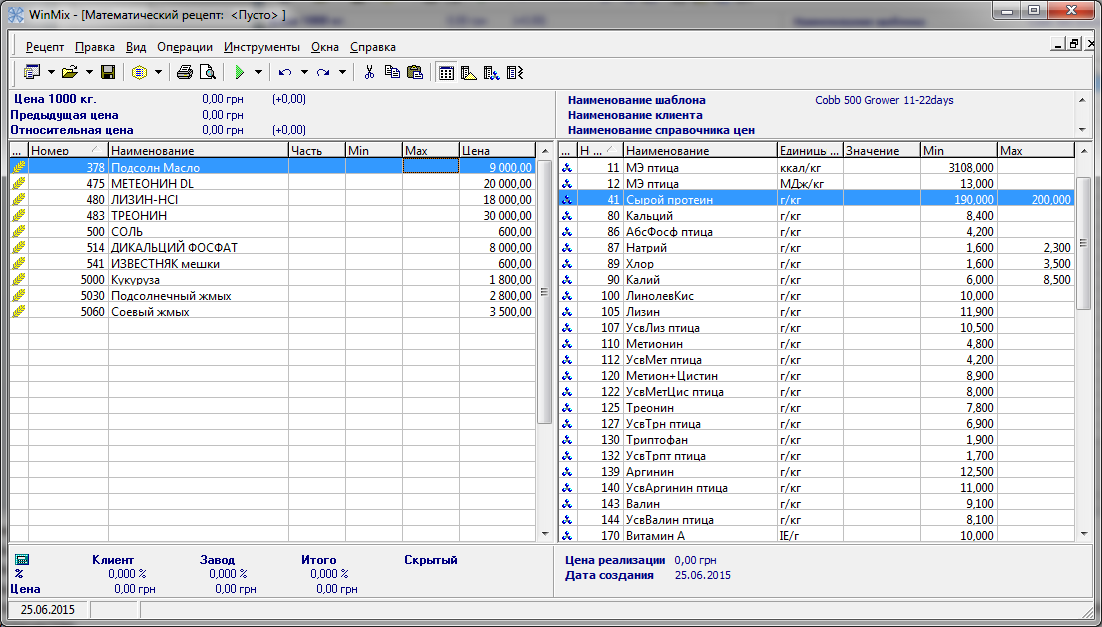 www.winmixsoft.com
[Speaker Notes: Пример расчета рецепта:
Выбрали шаблон – показатели и ограничения отобразились в правой части окна
Выбрали список сырья – сырье отобразилось в левой части окна
Выбрали справочник цен – появились цены на сырье
Нажали на кнопку «Расчет» – получили результат в колонках «Часть» и «Значение», т.е. руководство какое сырье и в каком количестве необходимо смешать, чтобы получить показатели качества в необходимом количестве.]
Шаблоны, валюты, клиенты
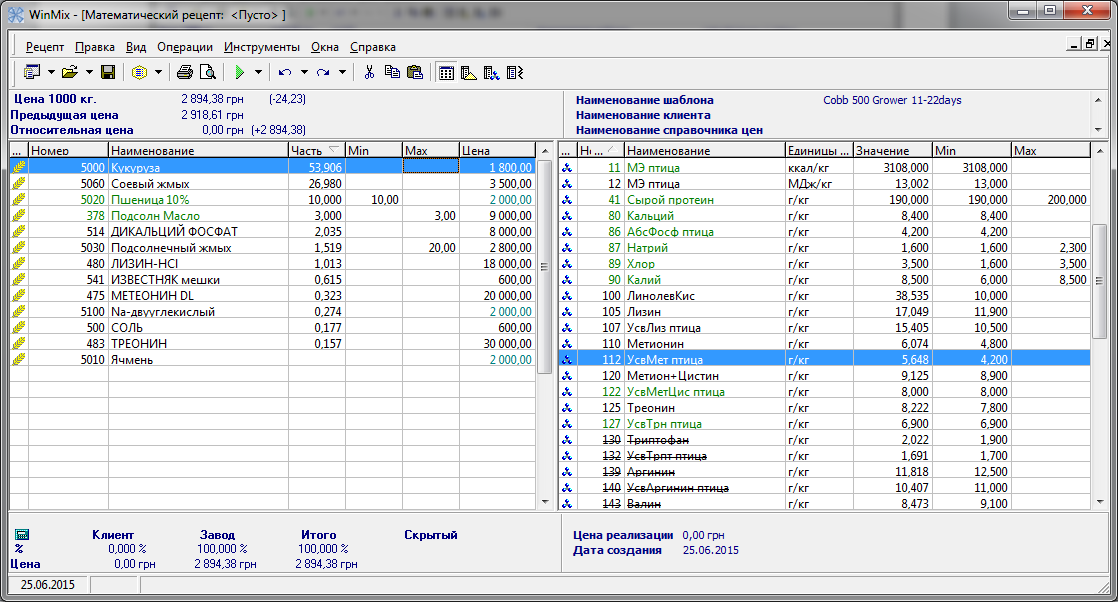 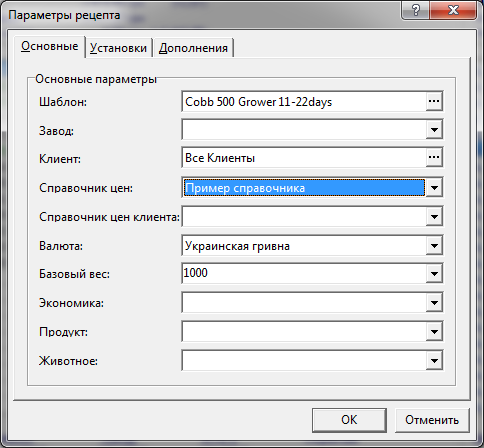 www.winmixsoft.com
[Speaker Notes: Вы можете использовать в рецепте разные шаблоны, справочники цен, валюты, клиентов и др. параметры в любой момент меняя их в окне параметров рецепта на необходимые.]
Создание премикса, добавки или концентрата на основе сырья клиента
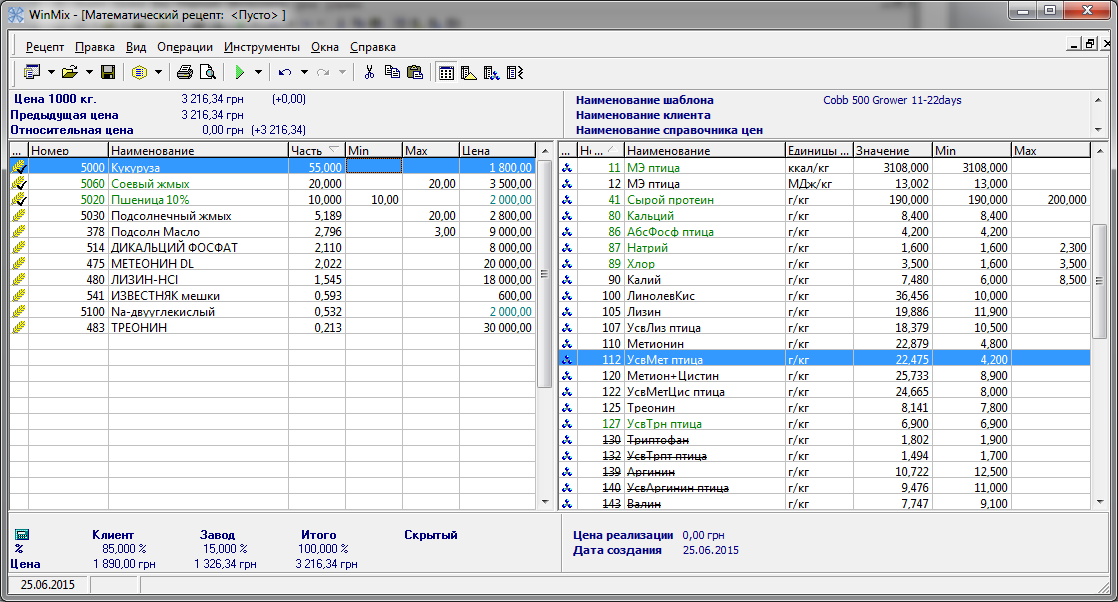 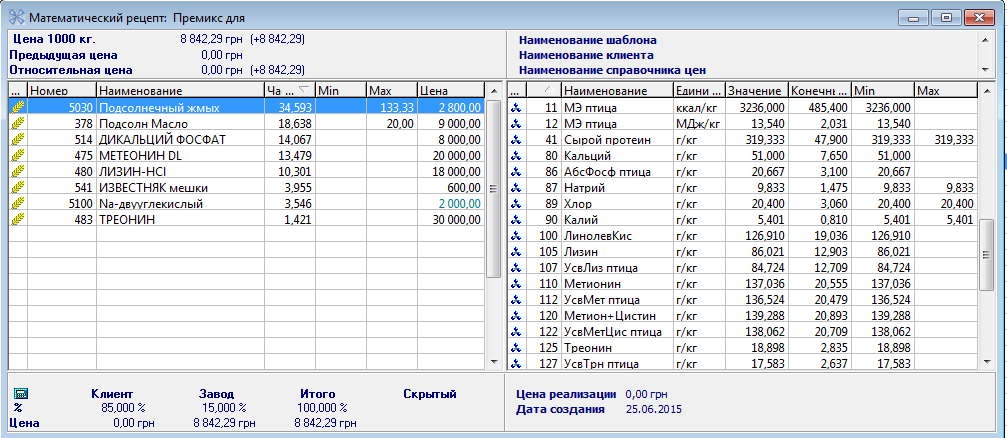 x%      100%
www.winmixsoft.com
[Speaker Notes: С помощью одного клика мышки вы можете создать премикс, добавку или концентрат на основе сырья клиента. При этом состав такой добавки будет перенесен в новый рецепт и пересчитан на 100%.]
Сохранить рецепт как шаблон или сырье
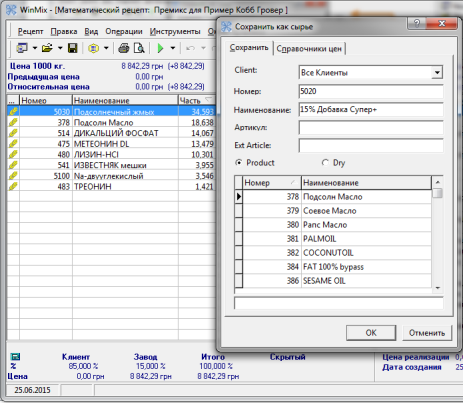 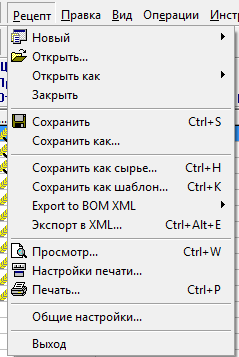 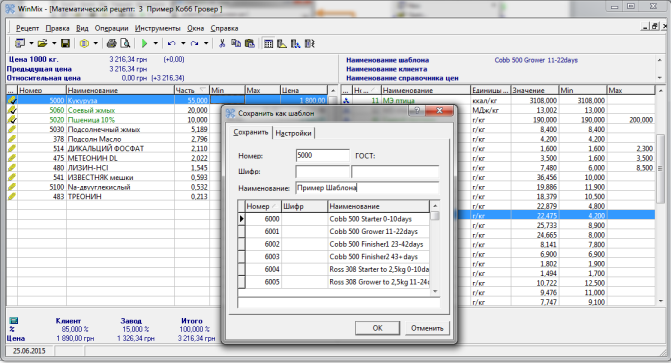 www.winmixsoft.com
[Speaker Notes: Любой рецепт может быть сохранен как сырья, т.е. как одна запись в базе с определенными показателями качества, которую затем можно использовать при расчете другого рецепта. Также рецепта может быть сохранен как шаблон со своими наборами показателей и сырья и ограничениями на них.]
Конвертация рецепта в производственный
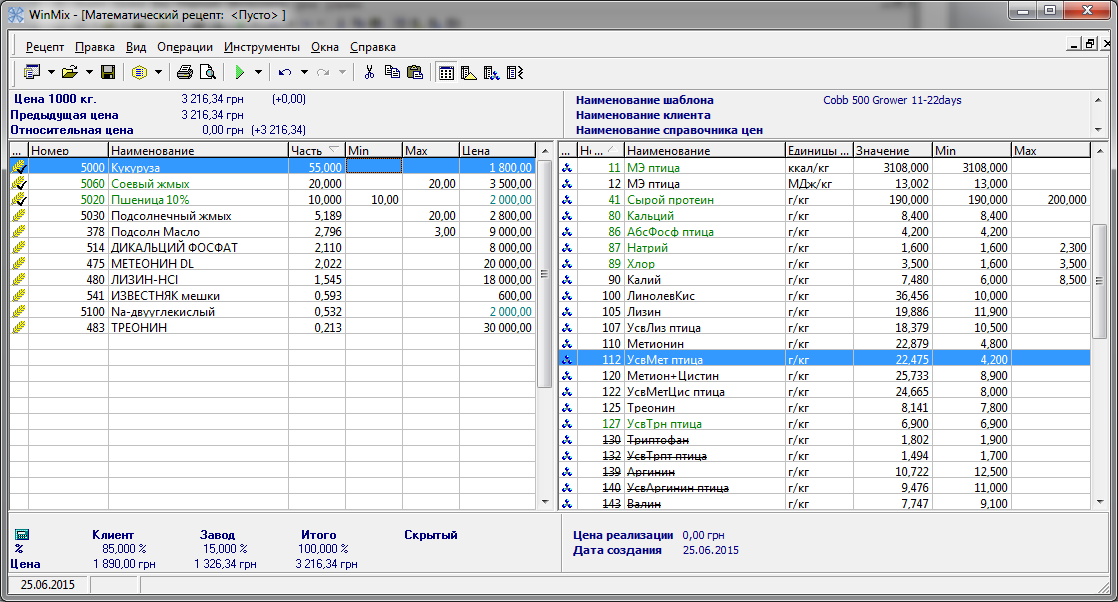 %       kg
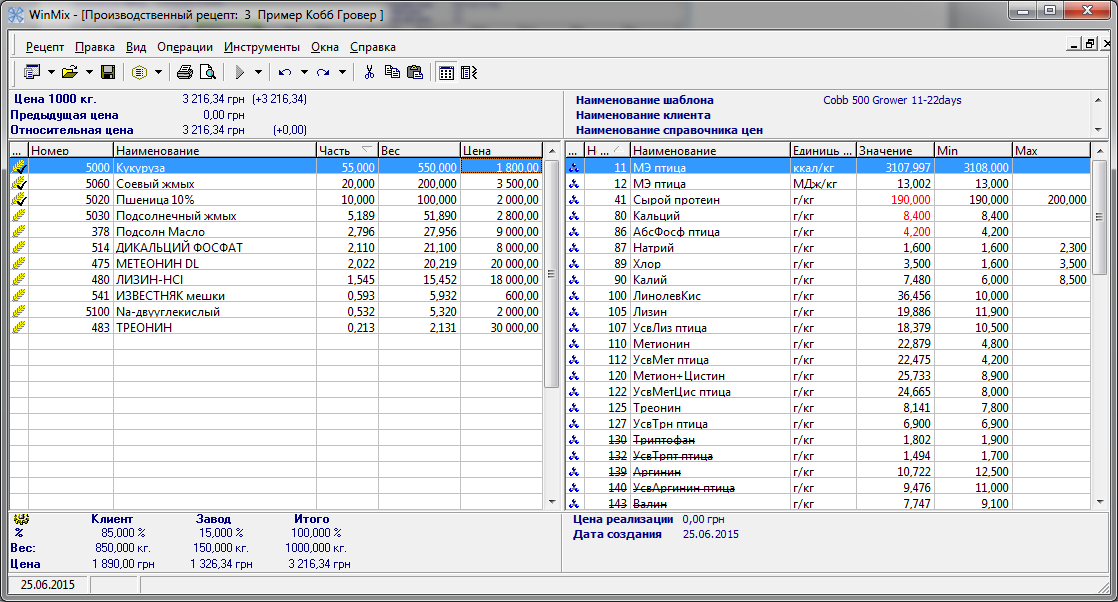 www.winmixsoft.com
[Speaker Notes: Математические рецепт, который был рассчитан в процентах, можно перевести в производственный рецепт в килограммах на любой установленный в параметрах отвес (в примере показана конвертация на тонну)]
Система выделения цветом
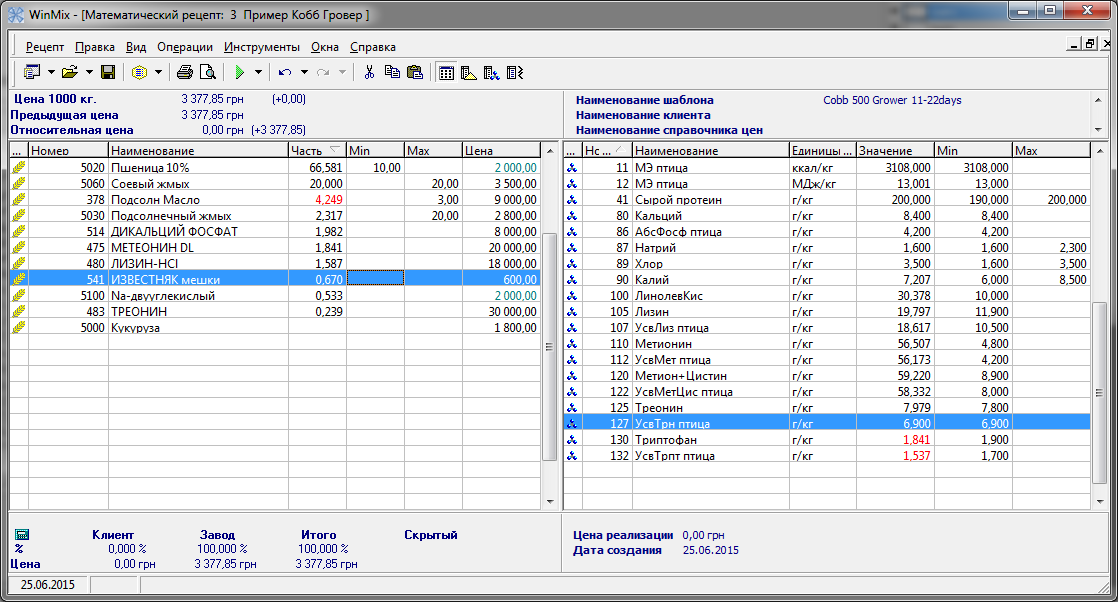 www.winmixsoft.com
[Speaker Notes: Программа имеет удобную систему оповещения о разных ситуациях во время расчета рецепта. На примере мы видим недопустимые значения по умолчанию выделенные красным. Это не только оповещение, что что-то не так и рецепт не посчитан, но и подсказки, какие ограничения на сырье или на показатели качества нужно поменять, чтобы рецепт сошелся (или же необходимо добавить в рецепт дополнительное сырье, которые содержит недостающие показатели).
Зеленым цветом выделяются критические значения, которые равны одному из ограничений, это слабые места рецепта, а также ключ к его удешевлению, если оно необходимо.]
Отслеживание “Скрытых цены и %" и постоптимизационный анализ
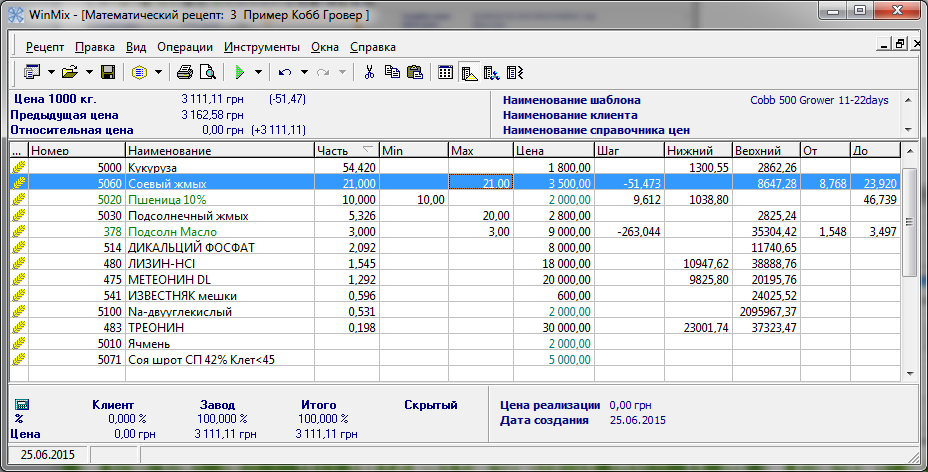 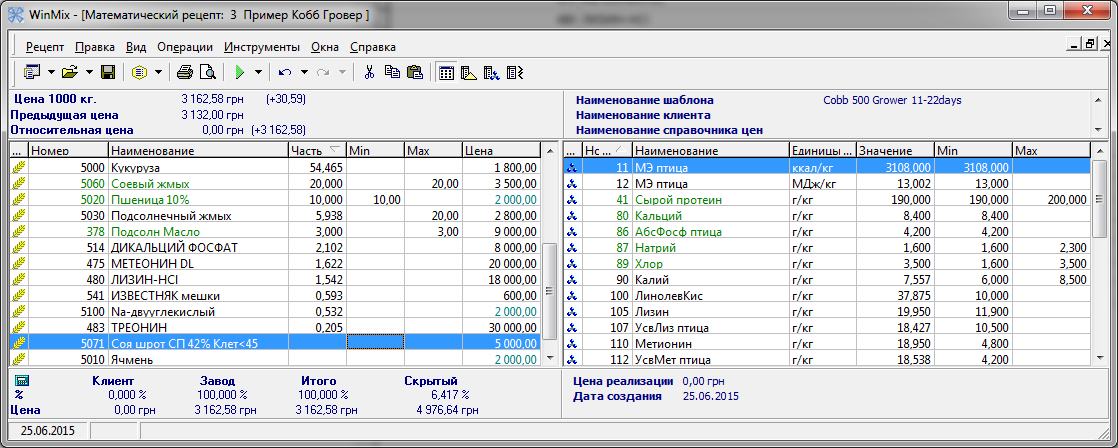 www.winmixsoft.com
[Speaker Notes: Скрытый % и Цена появляются для сырья, которое имеет пустое значение в колонке Часть, и показывает при какой цене данное сырье подходит для данного рецепта и в каком количестве оно будет включено в рецепт при такой цене (или меньшей).
Поле Шаг (CUnit) это величина, на которую изменится цена рецепта при изменении содержания данного сырья на единицу (1%). На примере можно увидеть как цене рецепта изменилась на значение поля Шаг (18,84 din), когда мы изменили содержание сырья «Сунцокретова сачма» с 19 на 20.]
Анализ рецепта: колонка Вклад
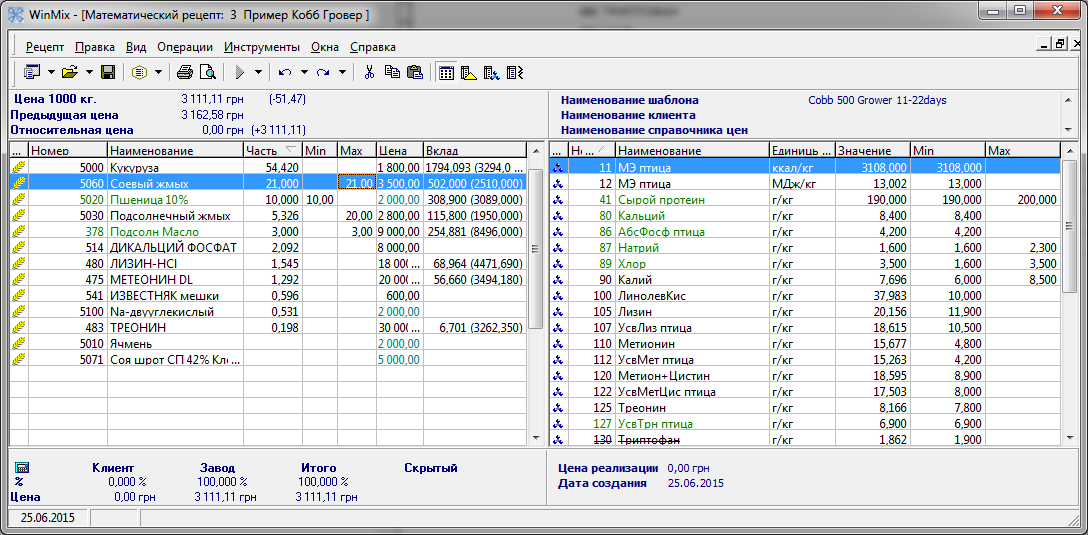 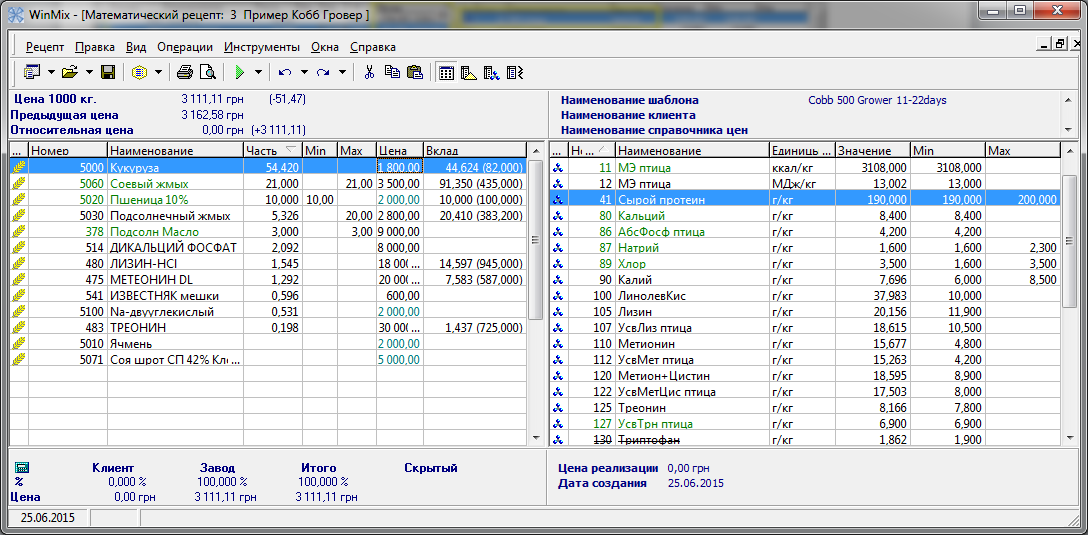 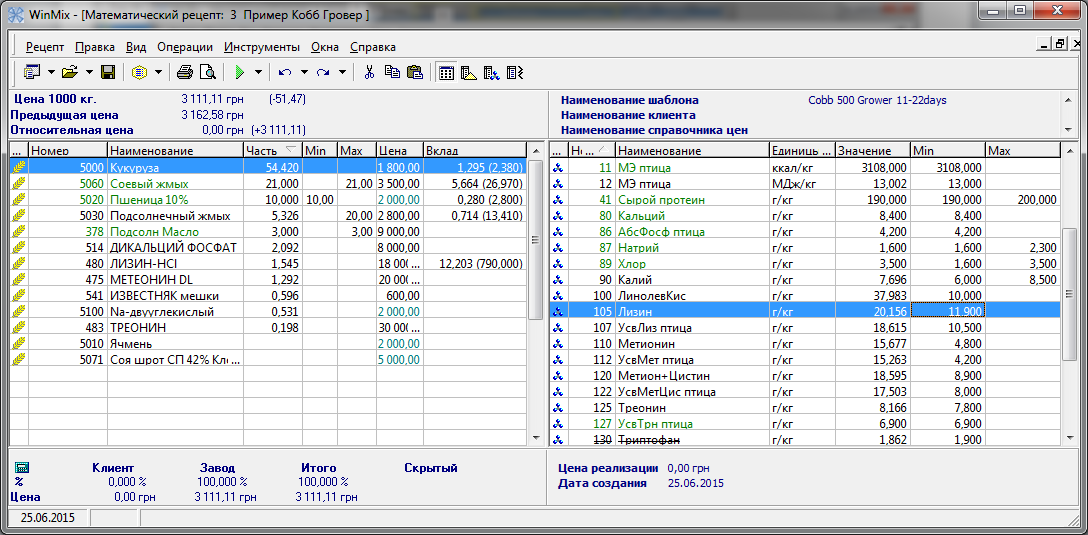 www.winmixsoft.com
[Speaker Notes: Колонка Вклад позволяет легко проанализировать, откуда мы получили в рецепте именно такое количество каждого показателя. При выборе определенного показателя в рецепте в колонке Вклад отобразиться, из какого сырья и в каком количестве пришел данный показатель (а в скобках, сколько всего данного показателя в этом сырье)]
Расчет конечной стоимости рецепта+ упаковка, потери на производстве, транспорт и др
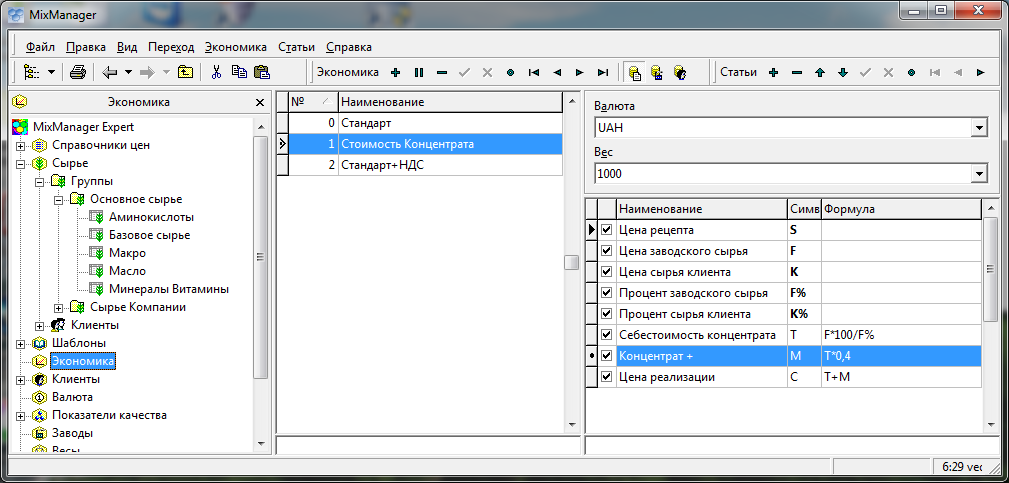 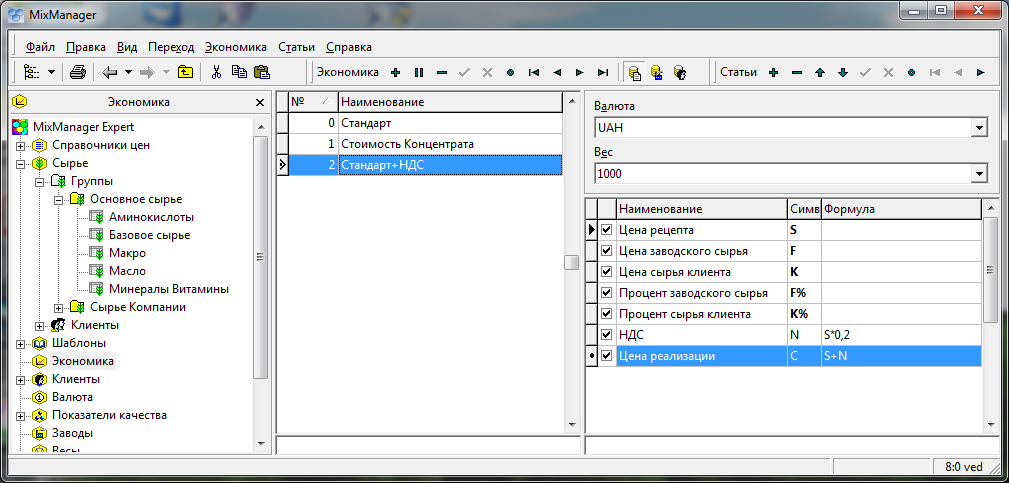 www.winmixsoft.com
[Speaker Notes: При расчете рецепта можно видеть в одном окне не только его Цену за 1000 кг, но и Стоимость, которая будет автоматически рассчитана в зависимости от выбранное Экономики. Экономика может дополнительно учитывать неограниченное количество статей – стоимость упаковки, потери на производстве, излишки, транспортные расходы, проценты менеджера, налоги и др. статьи расходов, которые формируют конечную стоимость для клиента. Также при расчете премикса, добавки или концентрата на основе сырья клиента можно сформировать и выбрать Экономику для расчета стоимости такой добавки и видеть в рецепте как себестоимость комбикорма, так и сразу конечную стоимость добавки для клиента.]
Профессиональная печать
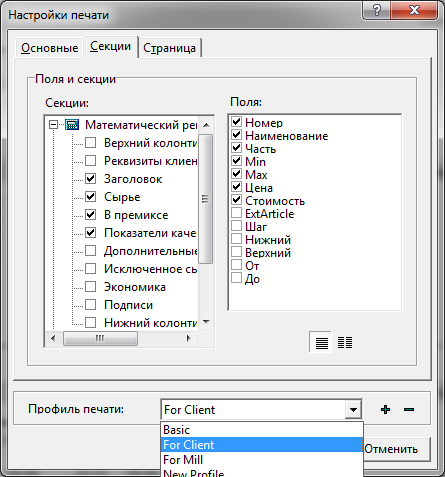 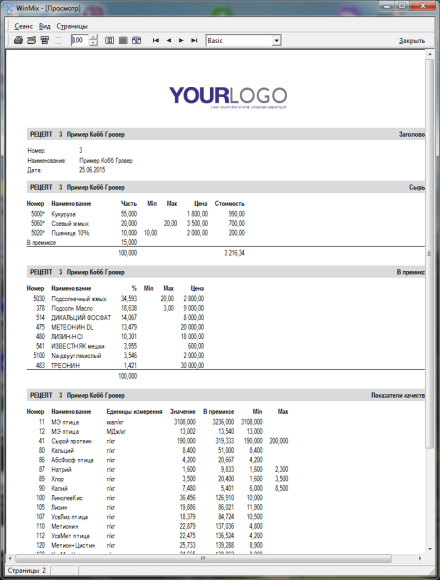 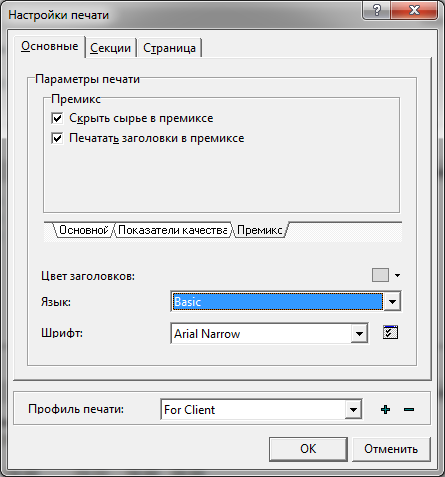 www.winmixsoft.com
[Speaker Notes: Вы можете создавать профили печати, выбирая разные параметры печати. Любую колонку данных и любой элемент рецепта можно сделать видимыми или невидимыми на печати, просто отмечая или убирая отметку в параметрах печати. 
При расчете добавки (премикса) на основе сырья клиента, можно скрыть состав премикса, свернув на печати всю композицию в одно название.
Кроме элементов рецепта на печать можно автоматически добавлять логотип компании, колонтитулы с текстом, подписи и др. элементы.]
Экспорт и импорт данных,сохранение в форматах .xls и .pdf
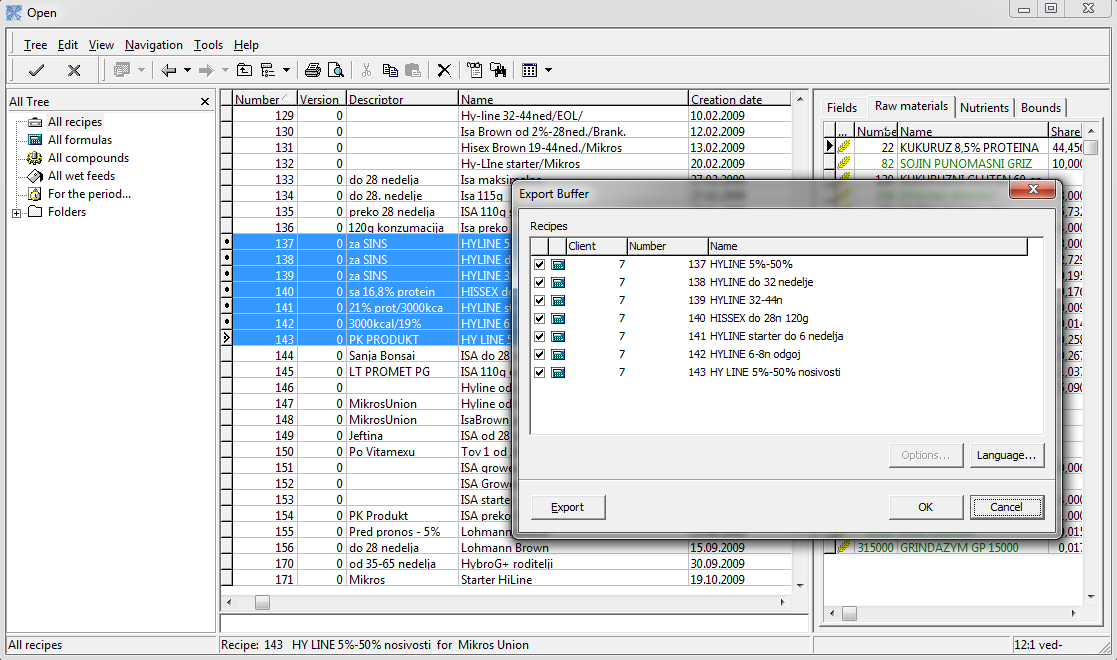 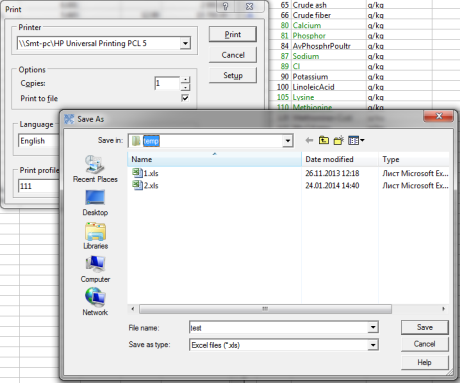 www.winmixsoft.com
[Speaker Notes: Любые данные можно легко перенести с одного компьютера с программой на другой, используя Экспорт-Импорт.
Также рецепт или другой элемент может быть сохранен в формате .xls и .pdf.]
Удобный поиск и фильтры
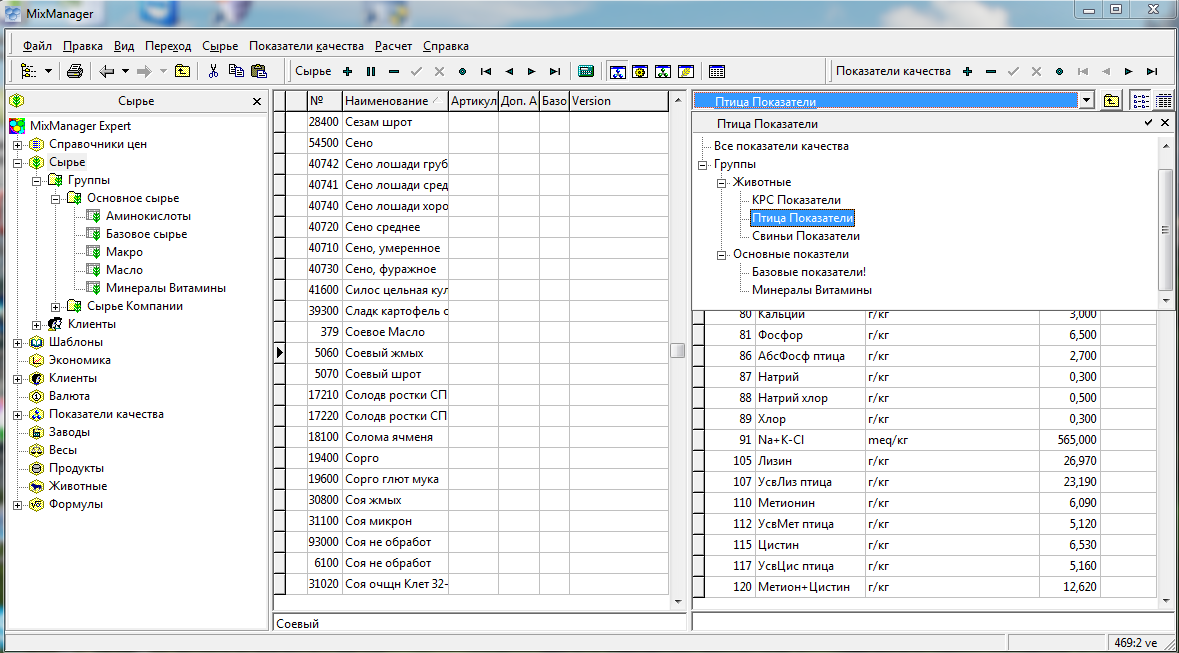 www.winmixsoft.com
[Speaker Notes: Программа имеет удобный поиск по базе данных, а также возможность фильтрации данных. Так если например вы не хотите видеть в базе все показатели качества сырья, а вас интересуют только показатели важные при расчете рецептов для свиней, то достаточно просто выбрать нужную группу показателей.]
Серверная версия и синхронизация неограниченное количество пользователей с разными правами доступа к данным
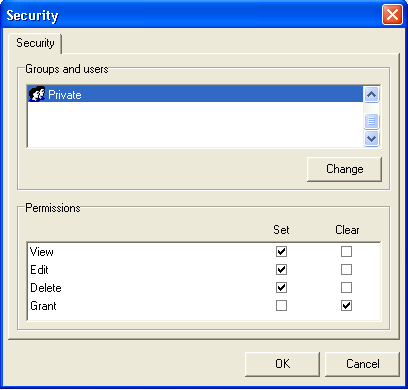 www.winmixsoft.com
[Speaker Notes: Программа имеет как локальную так и серверную версию для неограниченного количества пользователей, работающих с одной и той же базой данных. Пользователи могут иметь разные права доступа к каждому виду элементов. Кроме этого пользователи могут работать отдельно с локальной версией и периодически использовать синхронизацию локальной и серверной баз данных, чтобы они были идентичны.]
Расчет показателей качества
www.winmixsoft.com
[Speaker Notes: Вы можете воспользоваться модулем расчета показателей качества сырья по базовым показателям, которые можно получить в лаборатории.]
При выборе программы обратите внимание на:
www.winmixsoft.com
[Speaker Notes: При выборе компьютерной программы для расчета рецептов следует обратить внимание на следующие параметры:
Функциональность. Набор функций в базовых и полных комплектациях программы. Какие функции или модули поставляются отдельно.
База данных. Какие данные уже внесены в программу, каким образом вносятся новые данные.
Условия приобретения. Стоимость самой программы, а также поддержки, обновлений и обучения.
Поддержка. Наличие обновлений, горячей линии, оперативность поддержки по вопросам устранения неполадок и обеспечению бесперебойной работы программы.
Обучение. Насколько удобны и интуитивно понятны внешнее представление программы и последовательности выполнения необходимых действий при работе с ней.
Модернизация. Есть ли возможности доработать программу под требования конкретного клиента, наладить экспорт данных в программу на заводе и/или в бухгалтерскую программу.
Имидж компании-разработчика. Сколько лет программе, есть ли положительные рекомендации от клиентов, появляются ли новые функции.]
Модуль для расчета рационов
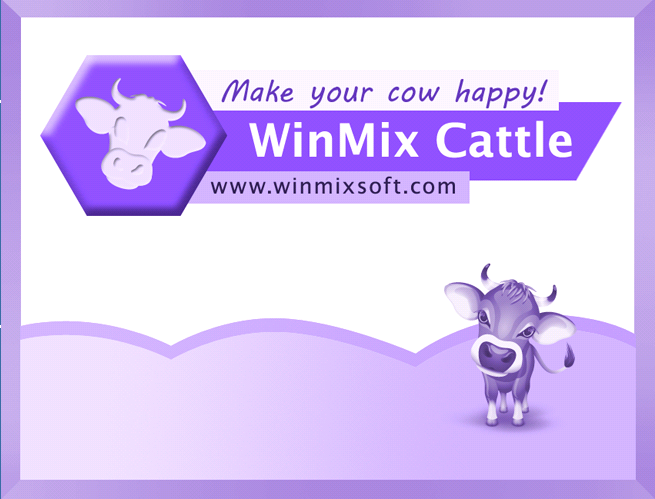 [Speaker Notes: Наша последняя разработка – модуль для расчета рационов для КРС. 
Одна из самых сложных задач зоотехника, который считает рационы для коров, это определит правильные потребности животных в показателях качества. 
В мире существует несколько разных систем показателей качества, а также рекомендаций по их содержанию. Также существует несколько моделей (или наборов формул) с помощью которых можно рассчитать потребности в показателях качества в зависимости от параметров животного и планируемого надоя и качества молока.]
Расчет потребностей животных в питательностях
www.winmixsoft.com
[Speaker Notes: Модель состоит из входящих параметров, формул и исходящих параметров, которые затем можно использовать в расчете рациона.
Так введя такие входящий параметры как вес животного, номер лактации и др. вы получите требования для следующих показателей качества (т.е. ограничения на их вхождение в рацион).]
Расчет рациона в программе WinMix Cattle
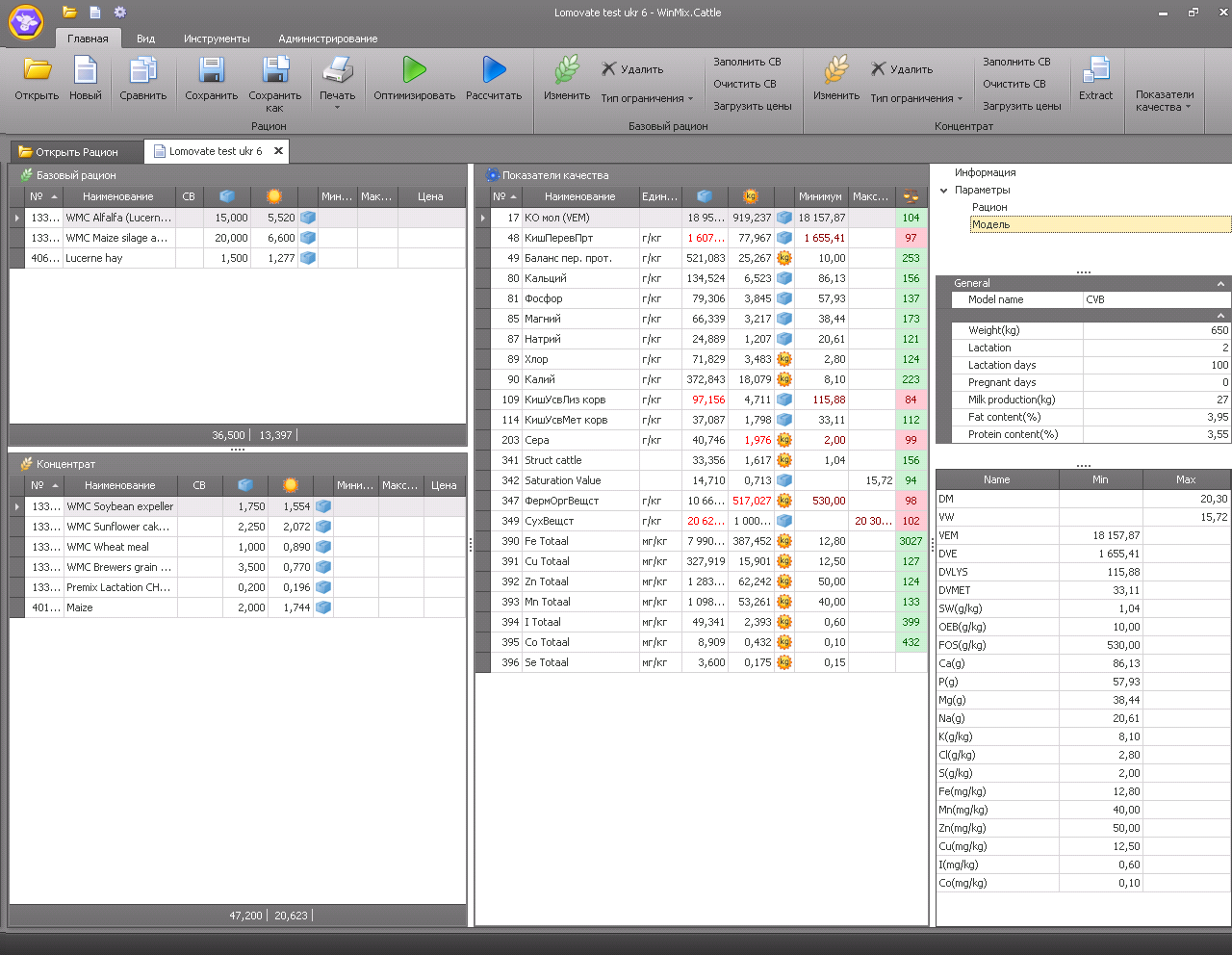 www.winmixsoft.com
Печать рационов в WinMix Cattle
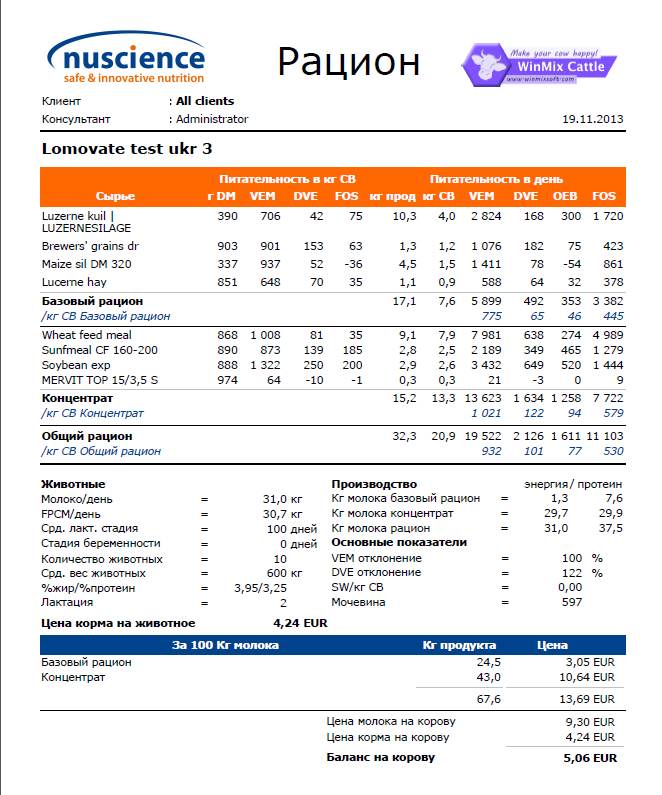 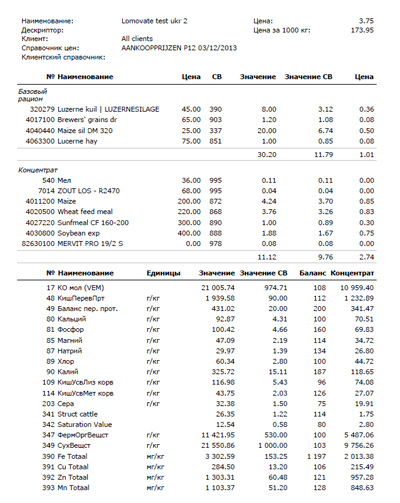 www.winmixsoft.com
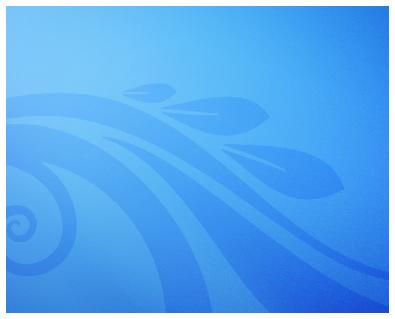 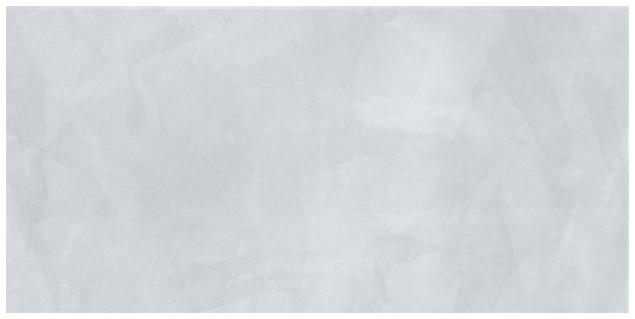 Алексеенко Инесса Николаевна
кандидат экономических наук
НПП ООО “ВинМикс-Софт”
+380 67 505-12-05
+380 44 331-56-51
kim@winmixsoft.com
http://www.winmixsoft.com
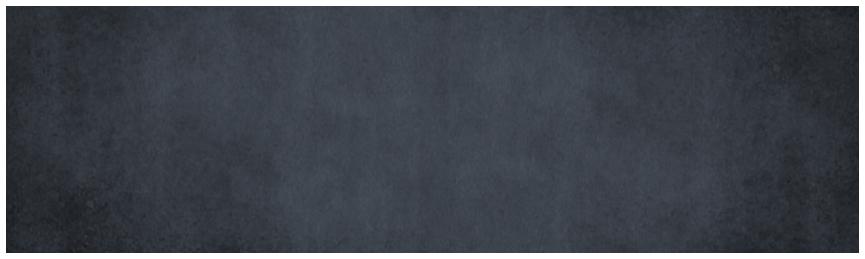 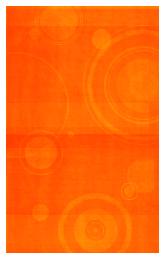 Оптимальные рецепты кормления –  
Основа прибыльного животноводства
Спасибо за внимание.
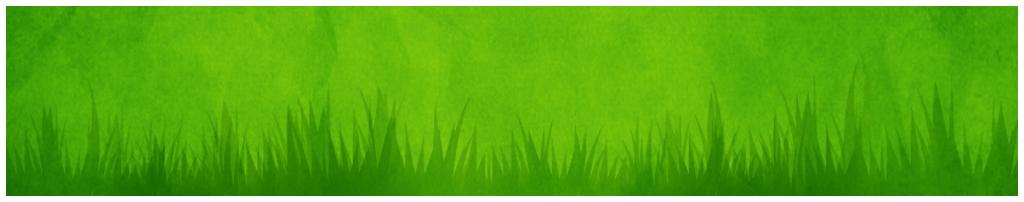 www.winmixsoft.com